PIERWSZA POMOC W GRUPIE SŁOWIKÓW
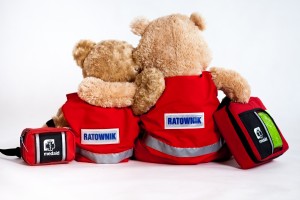 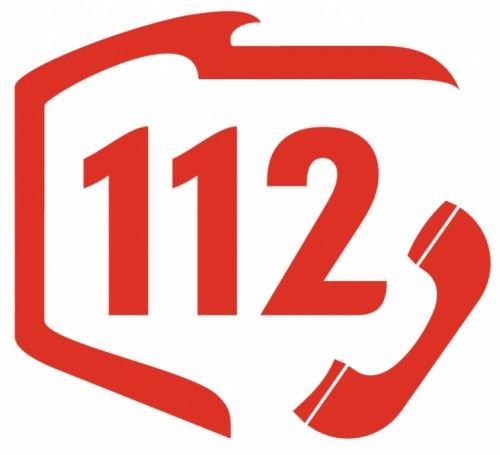 10 kwietnia dzieci z grupy Słowików razem z panią ratownik z PCK uczyły się: techniki udzielania pierwszej pomocy przedmedycznej,  prawidłowo wezwać pogotowie ratunkowe, numeru alarmowego – 112 oraz dowiedziały się w jaki sposób założyć bandaż.
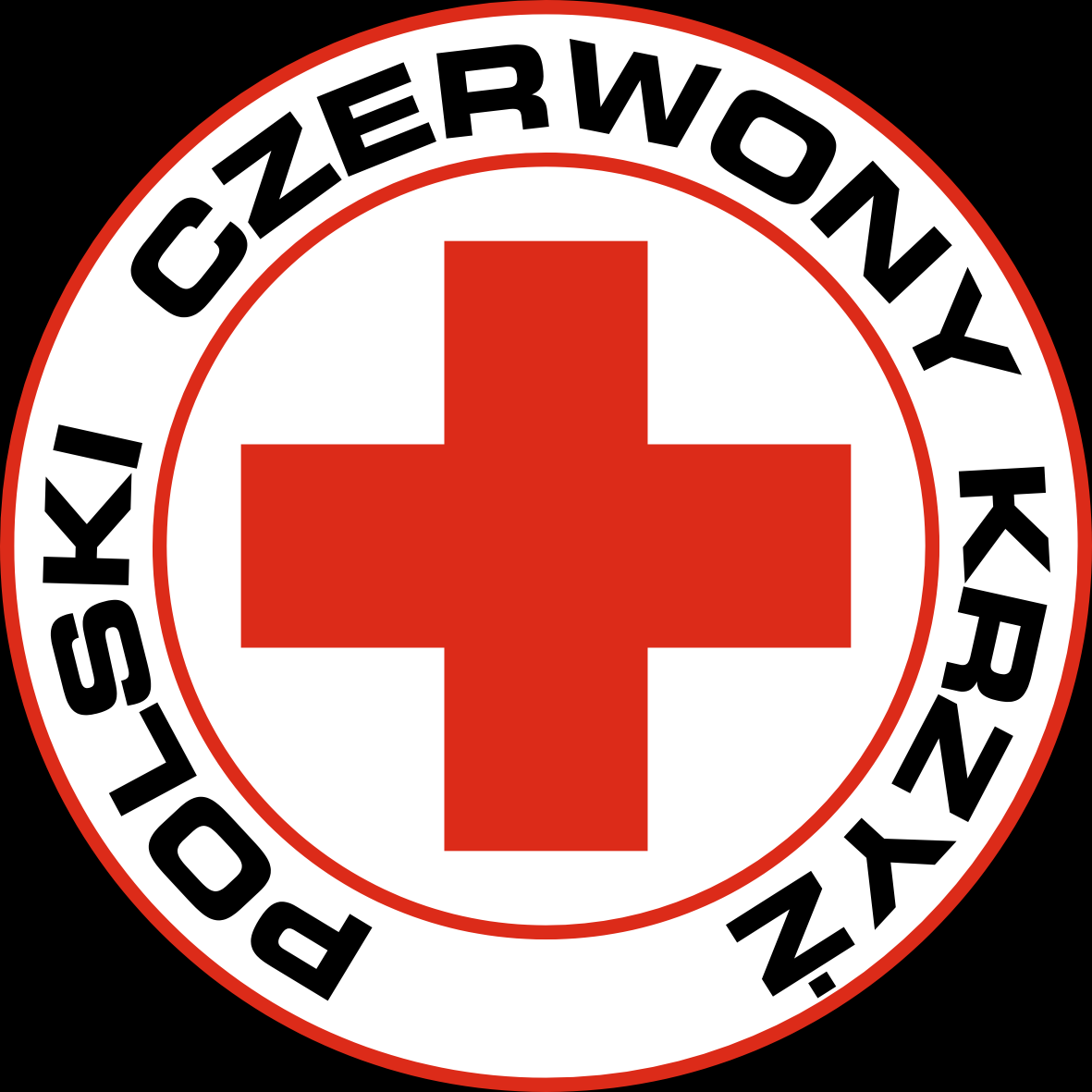 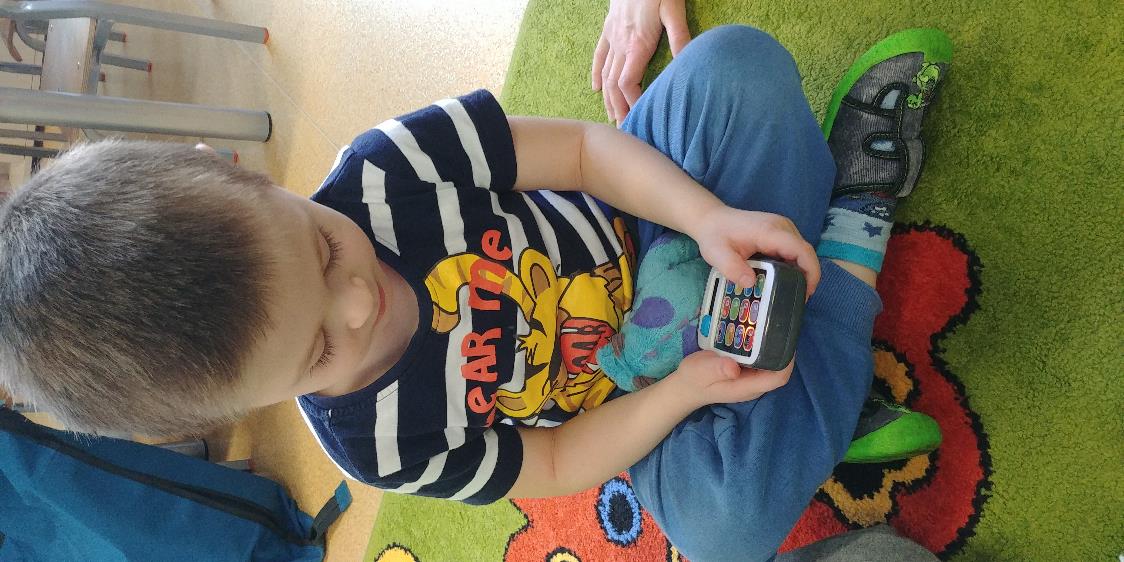 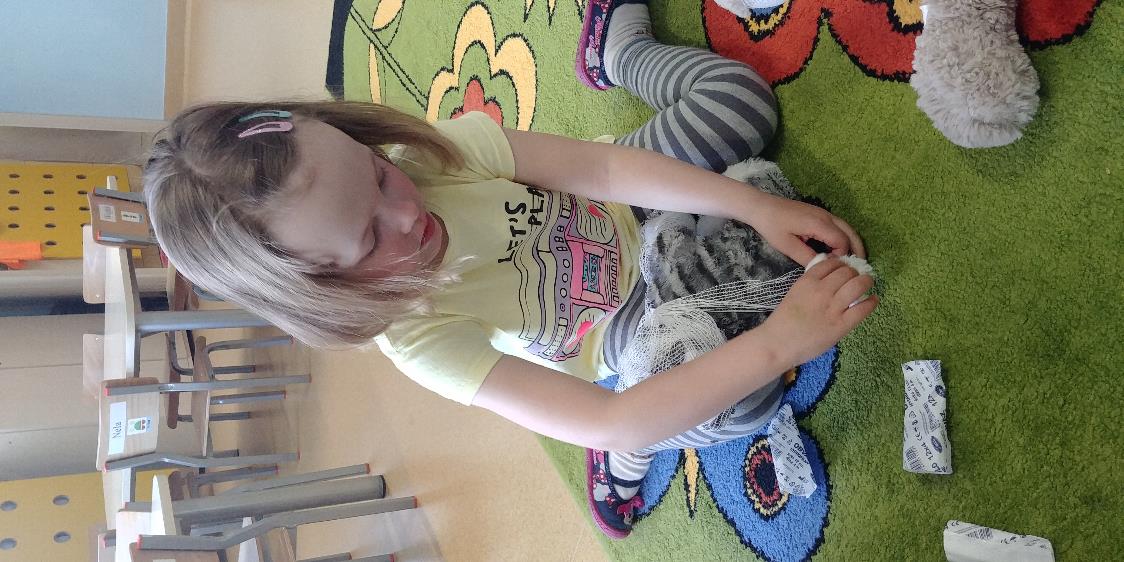 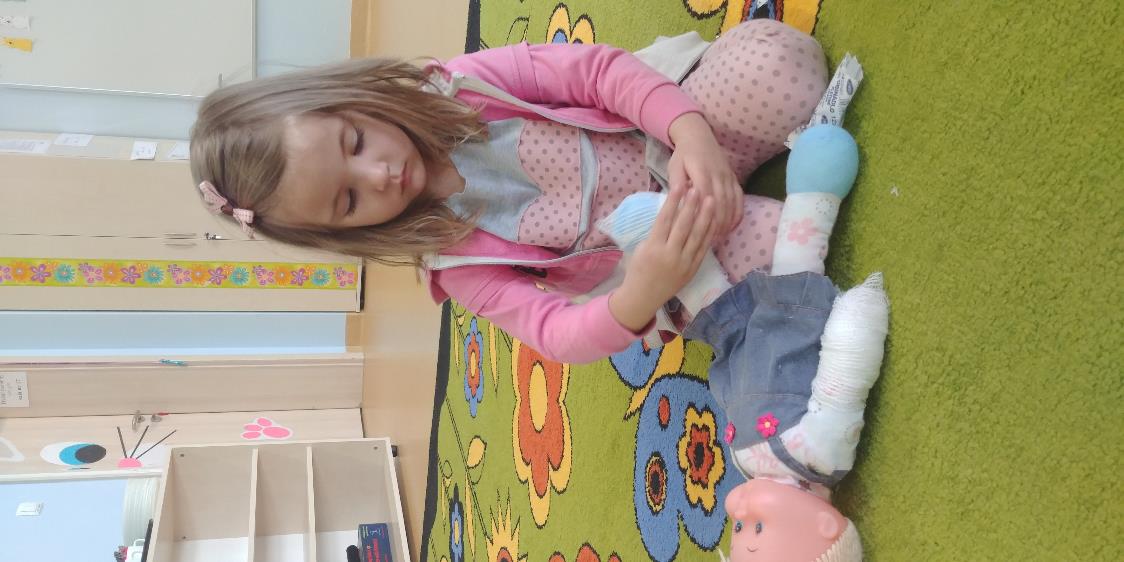 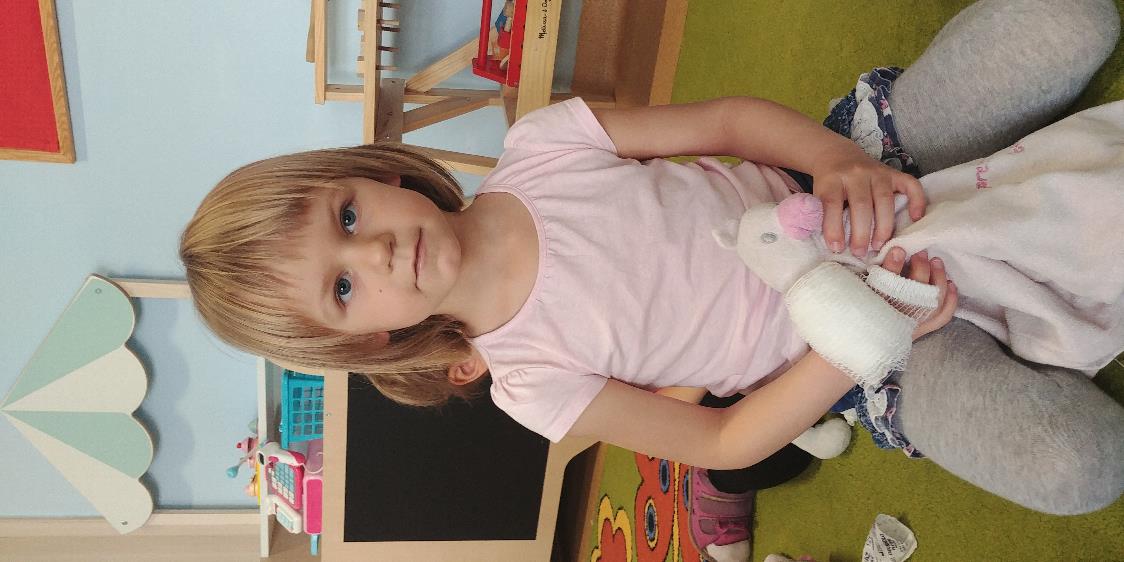 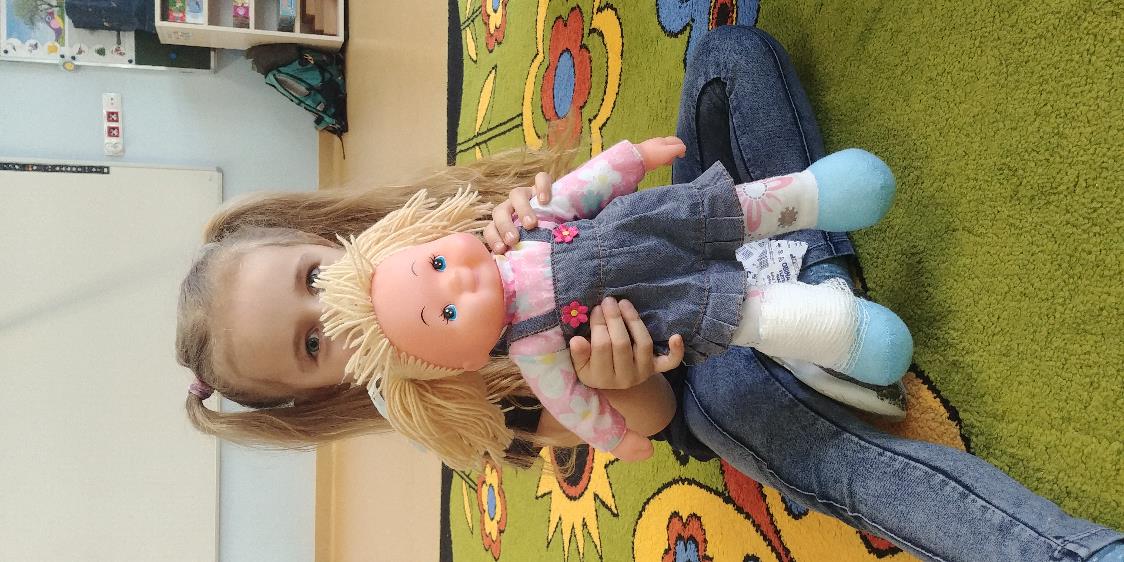 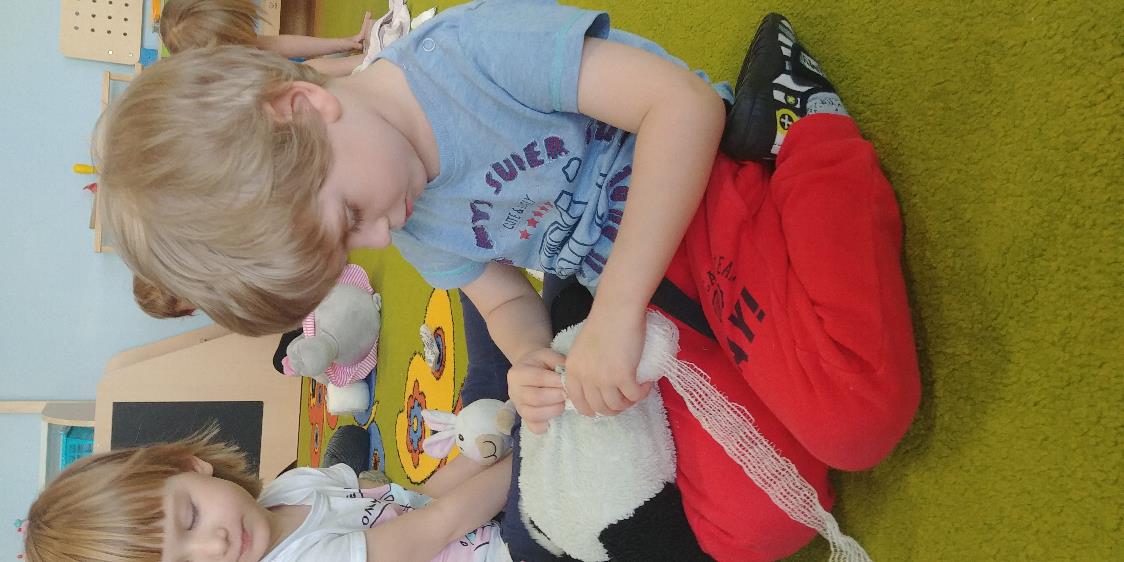 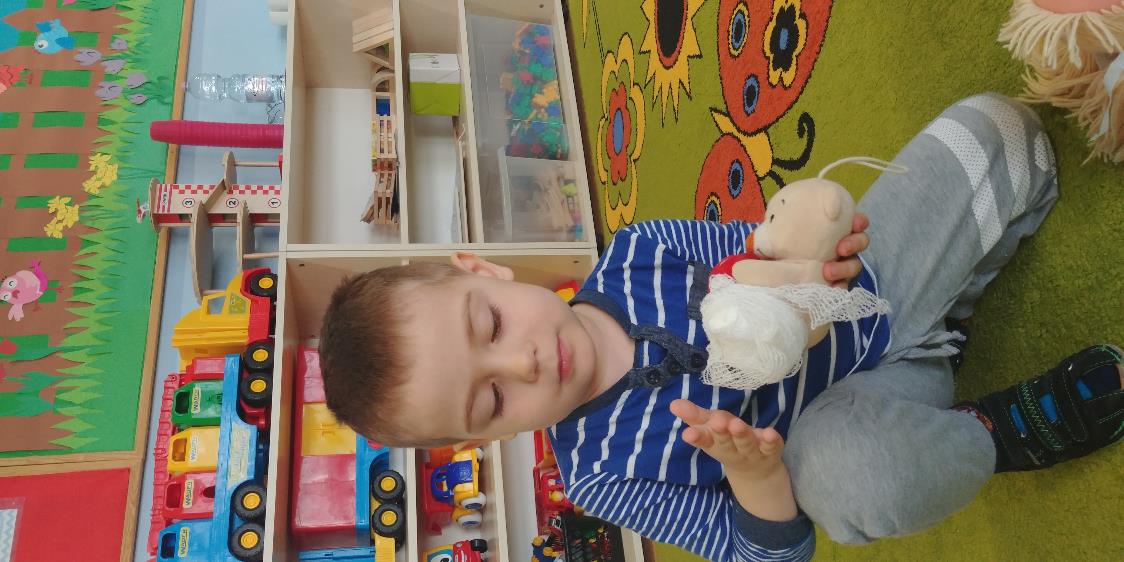 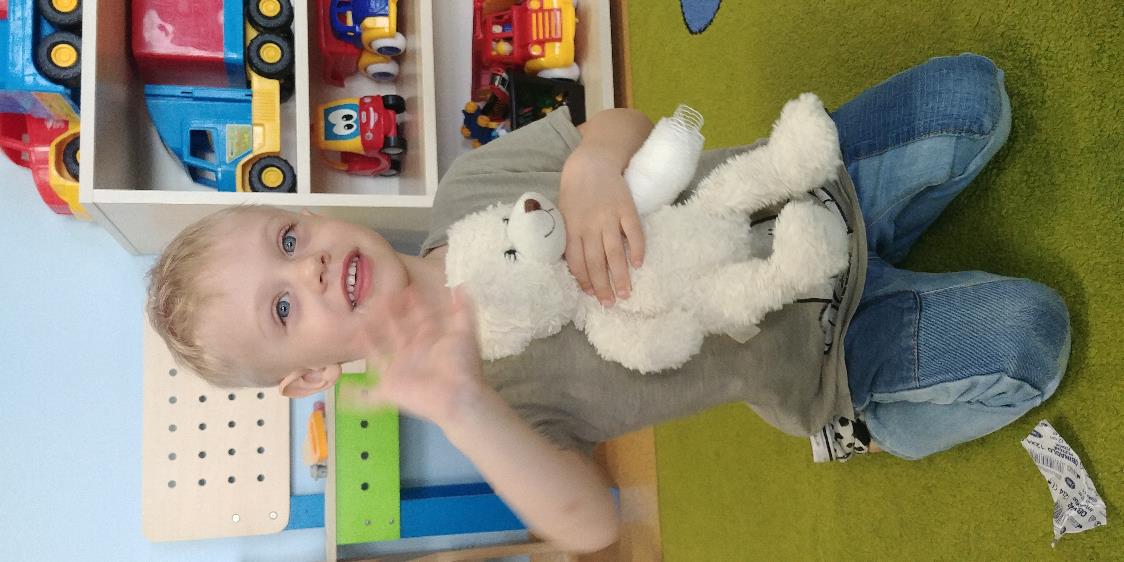 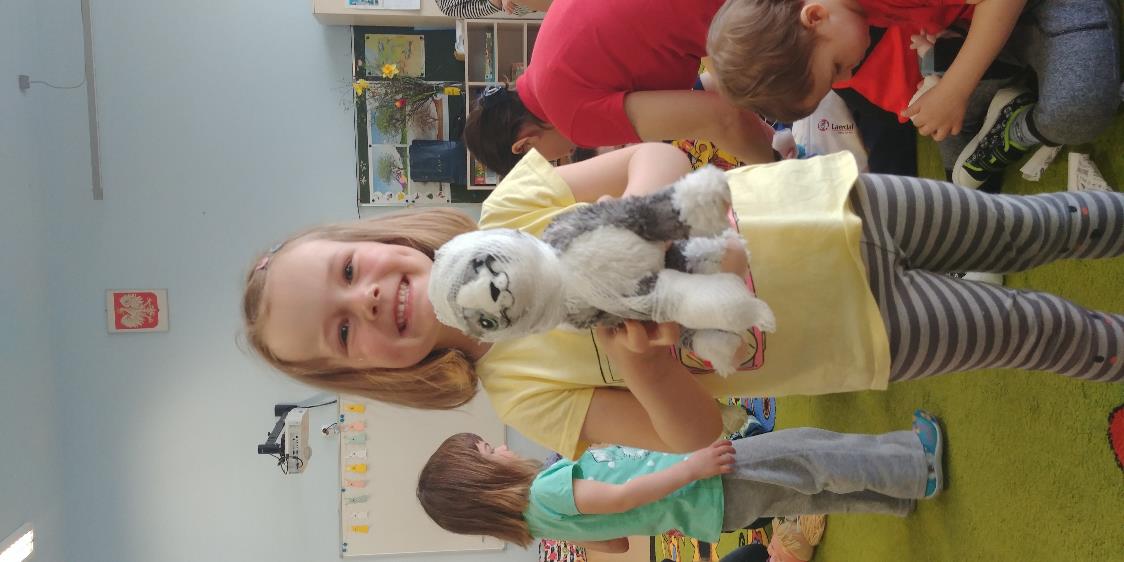